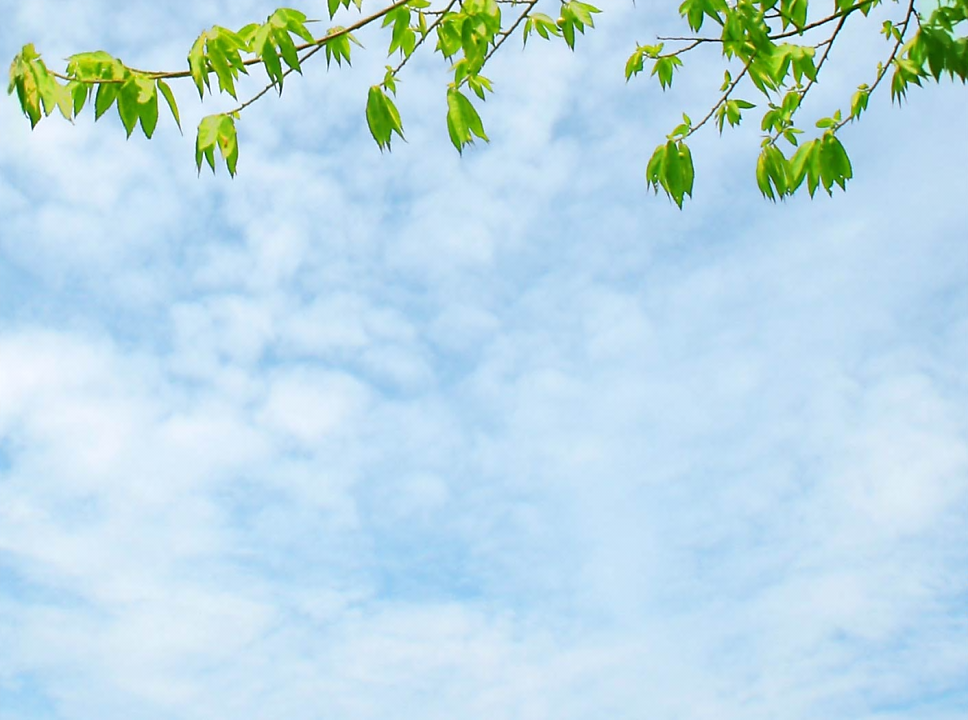 Структурное отделение НОО с дошкольными группами 
МКОУ «КСОШ №2»


Интересное дело 
«Изучаем деревья родного края»

Воспитатель: Прошина Анна Вячеславовна




                                                                         

			2019-20 уч.год
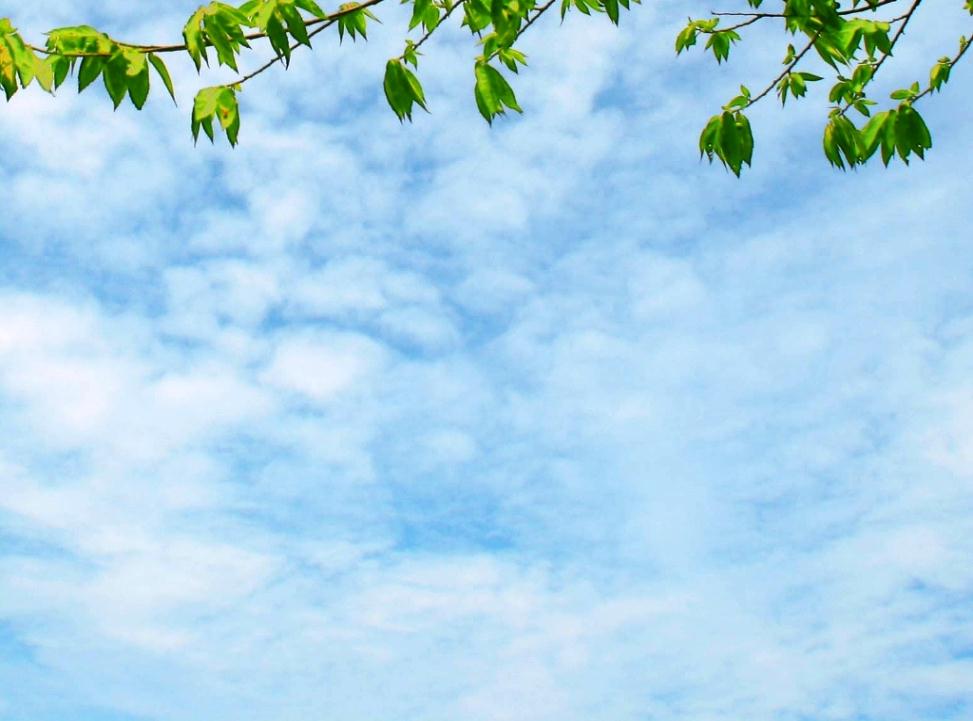 Первые представления о родной стране, которые ребенок получает в детском саду, должны включать в себя сведения о природе той местности, того края, где он живет.
В. А. Сухомлинский писал: «Человек стал человеком только тогда, когда увидел красоту вечерний зари и облаков, плывущих в голубом небе, услышал пение соловья и пережил восхищение красотой пространства…»
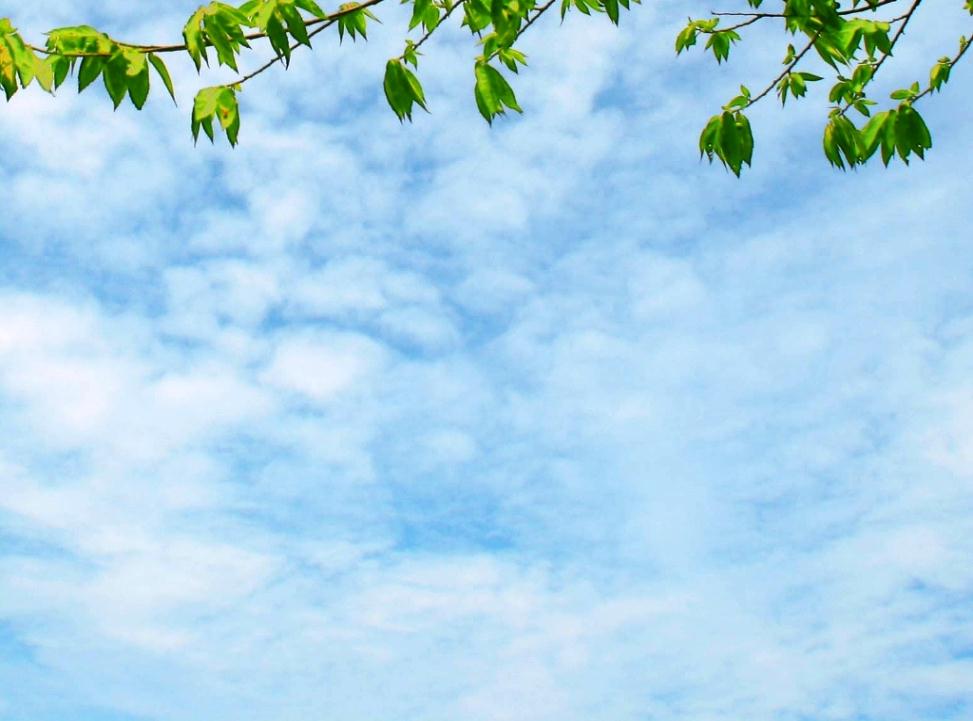 Комплексно-тематическое планирование в средней группе  на ноябрь месяц включает изучение темы «Мой поселок, моя страна».
В рамках изучения данной темы был организован тематический день на тему «Деревья родного края».
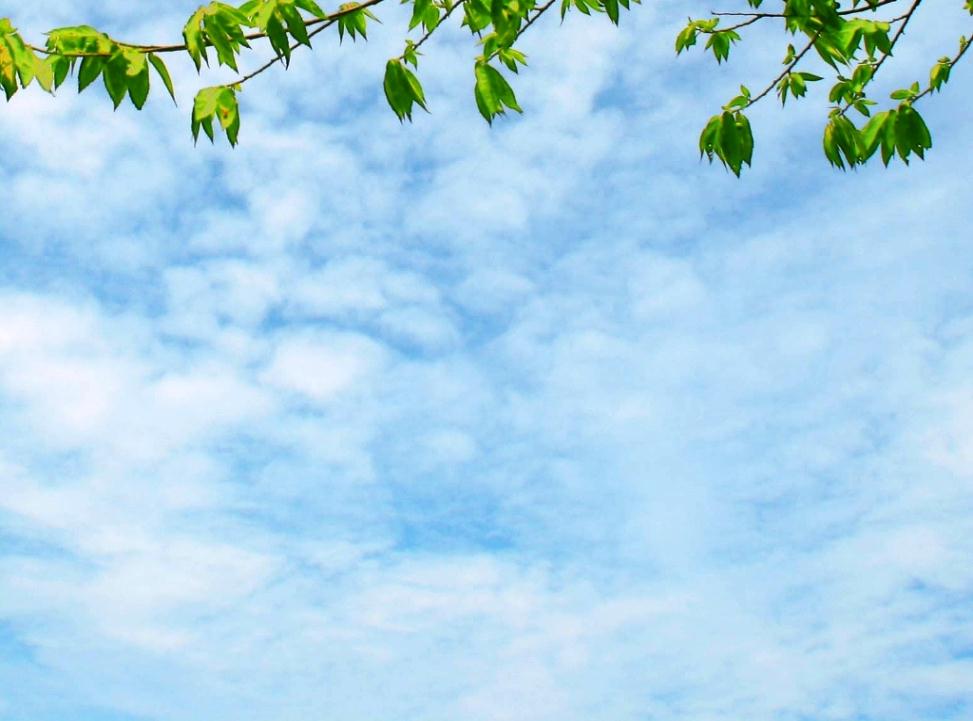 ;
Цель:   формировать у детей представления о деревьях родного края
Задачи: закреплять умение различать и правильно называть наиболее часто встречающиеся деревья;
формировать представления о строении деревьев,  
свойствах предметов, изготовленных из дерева;
развивать  мышление, внимание, память и речь детей;
воспитывать бережное отношение  к деревьям и предметам, изготовленным из дерева.
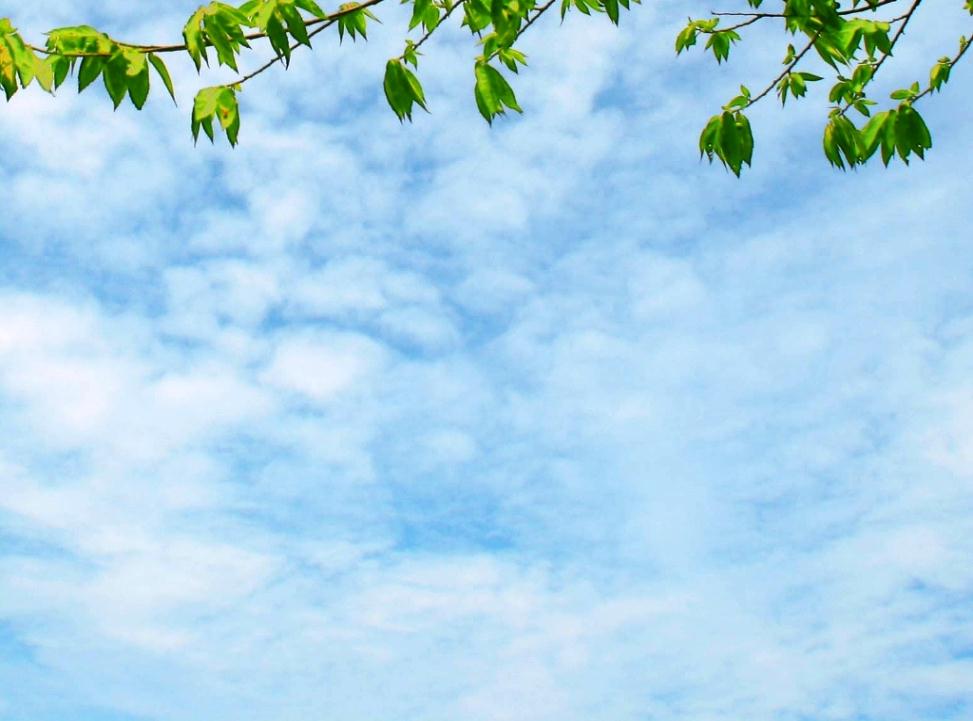 Утро.
Беседа «Предметы из дерева»

Цель: совершенствовать умение детей отличать деревянные предметы от предметов, изготовленных из других материалов.
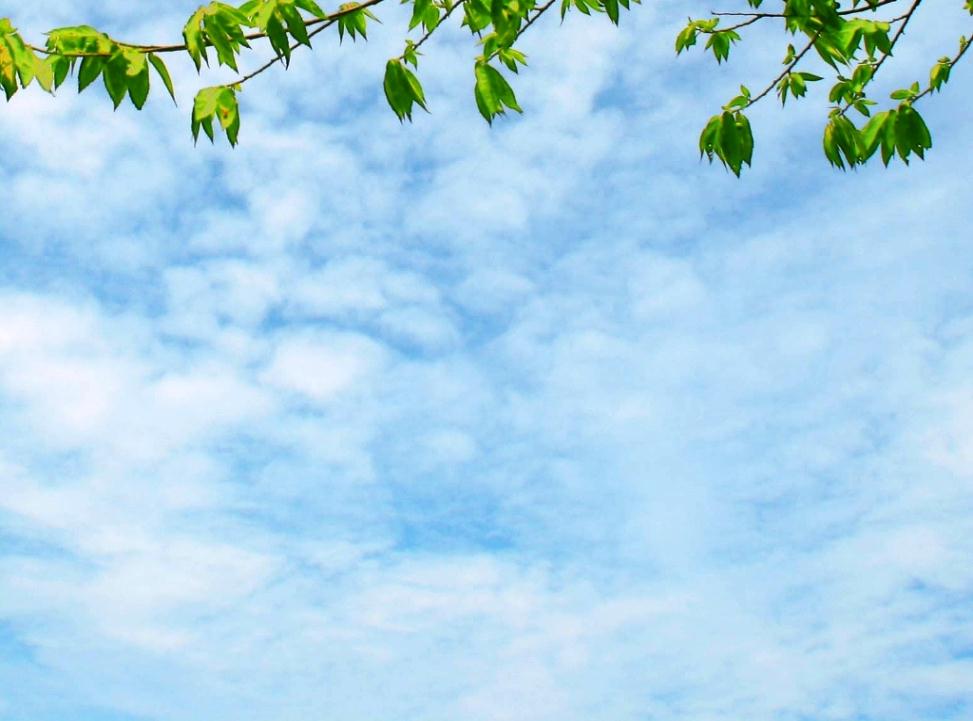 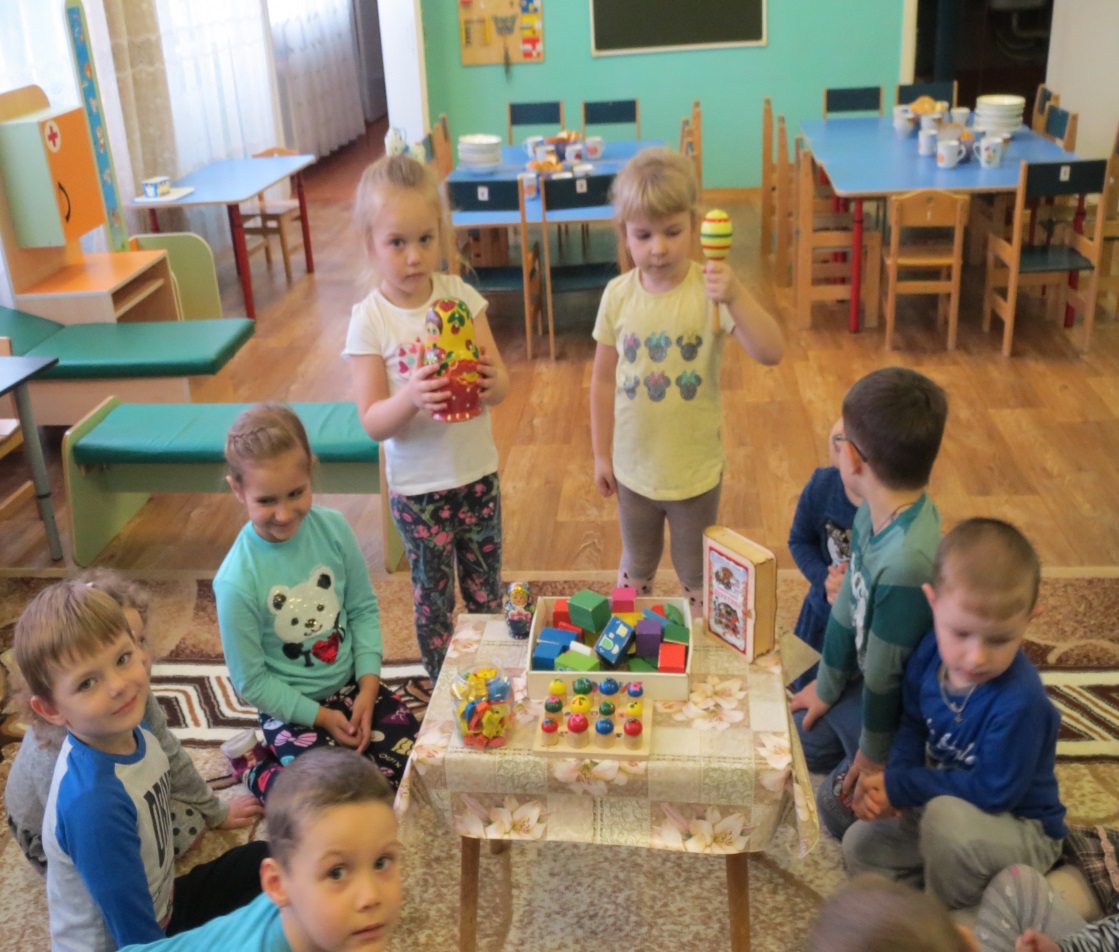 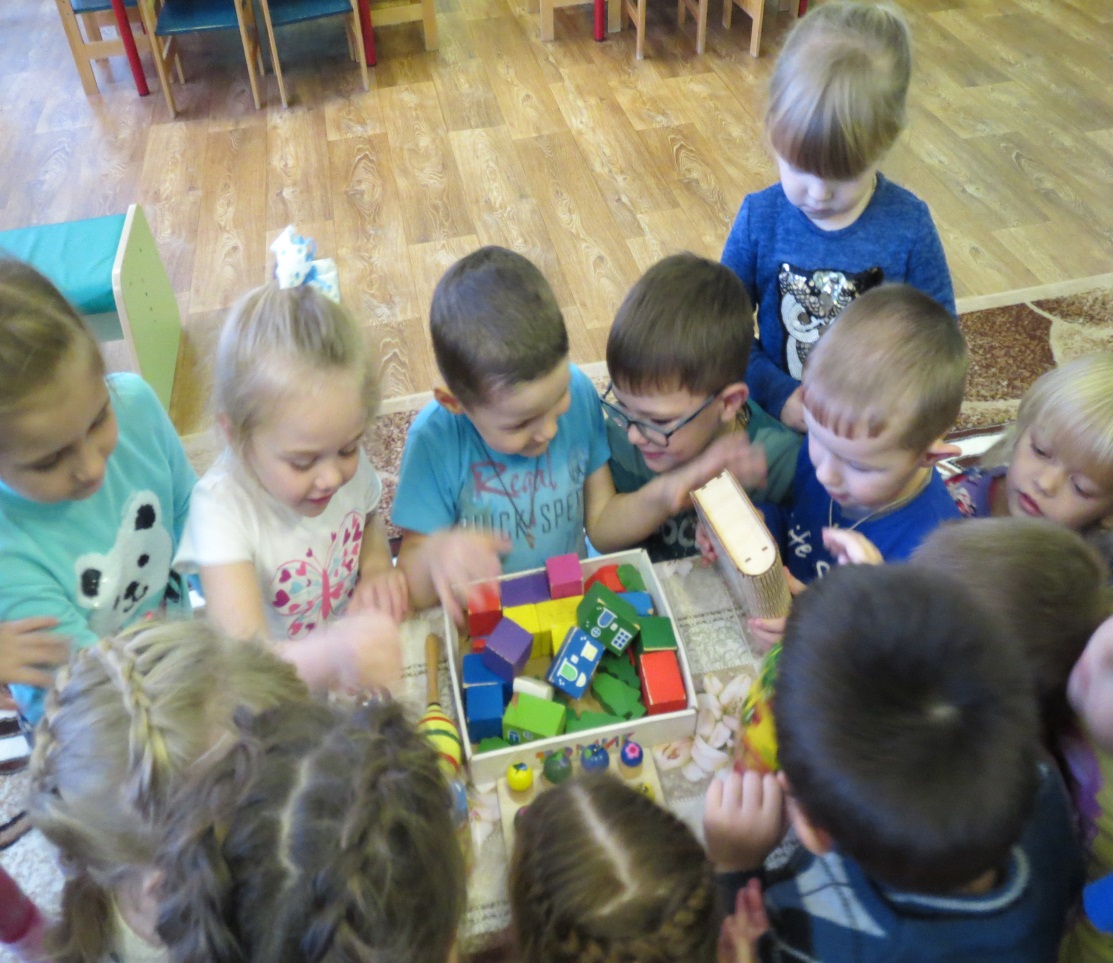 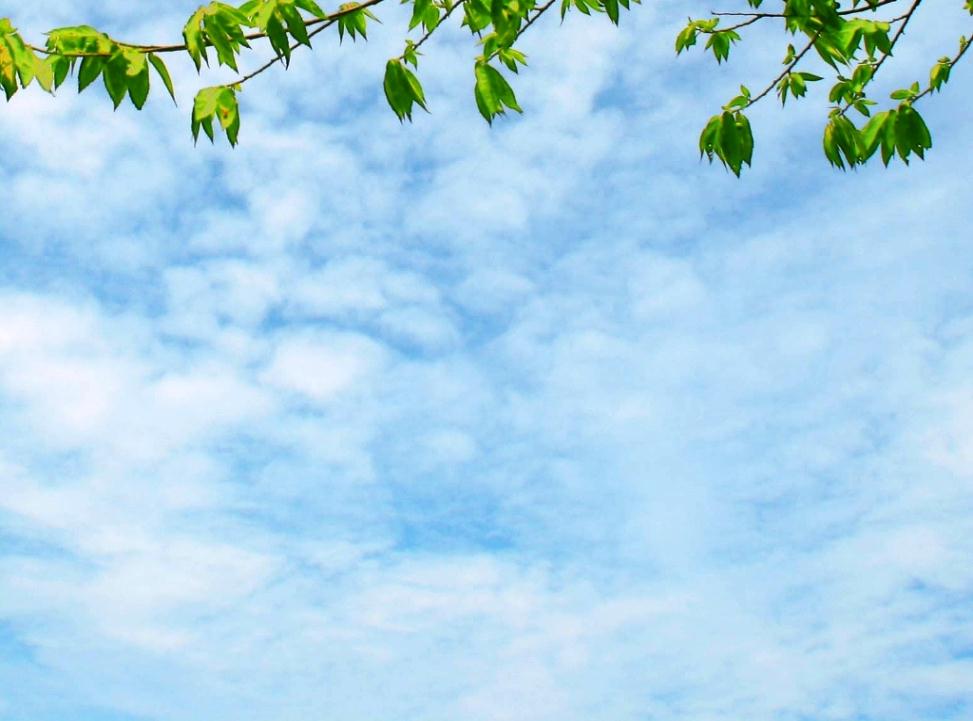 Рассматривание энциклопедии в книжном уголке.
Цель: знакомство детей с научными данными о свойствах древесины разных деревьев.
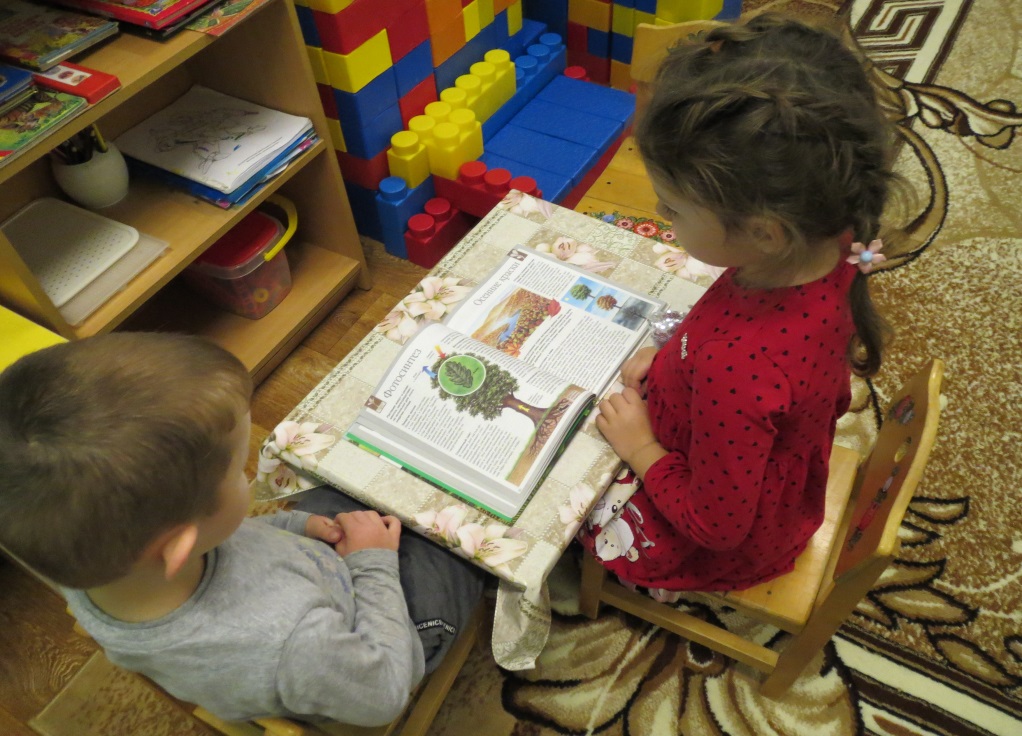 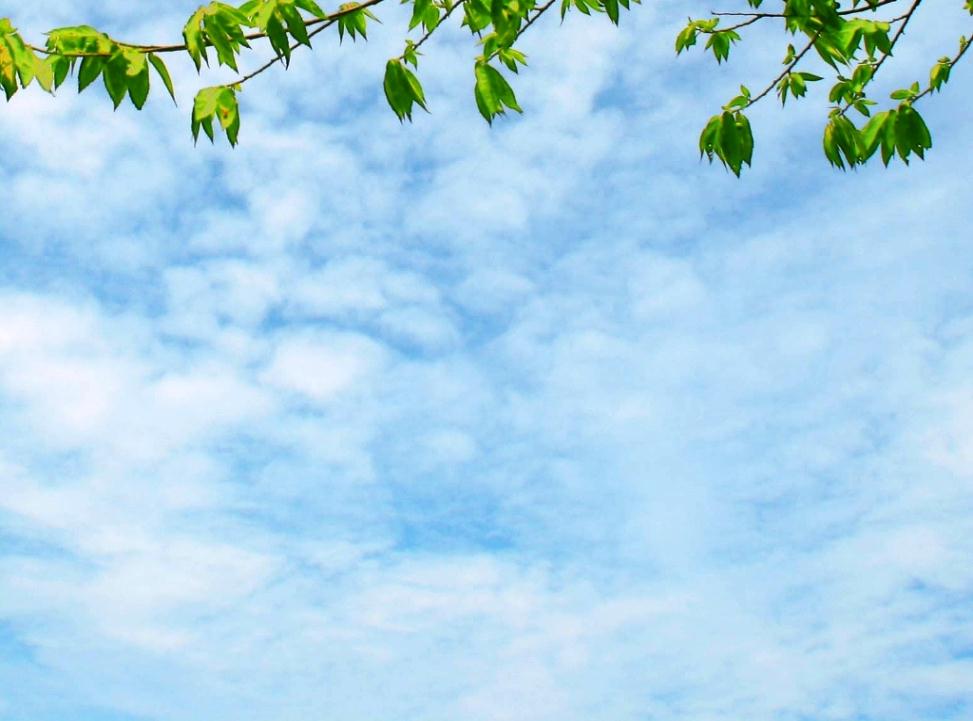 Игра «Собери целое из частей»
Цель: закреплять знания детей о строении деревьев, пространственном расположении частей дерева.
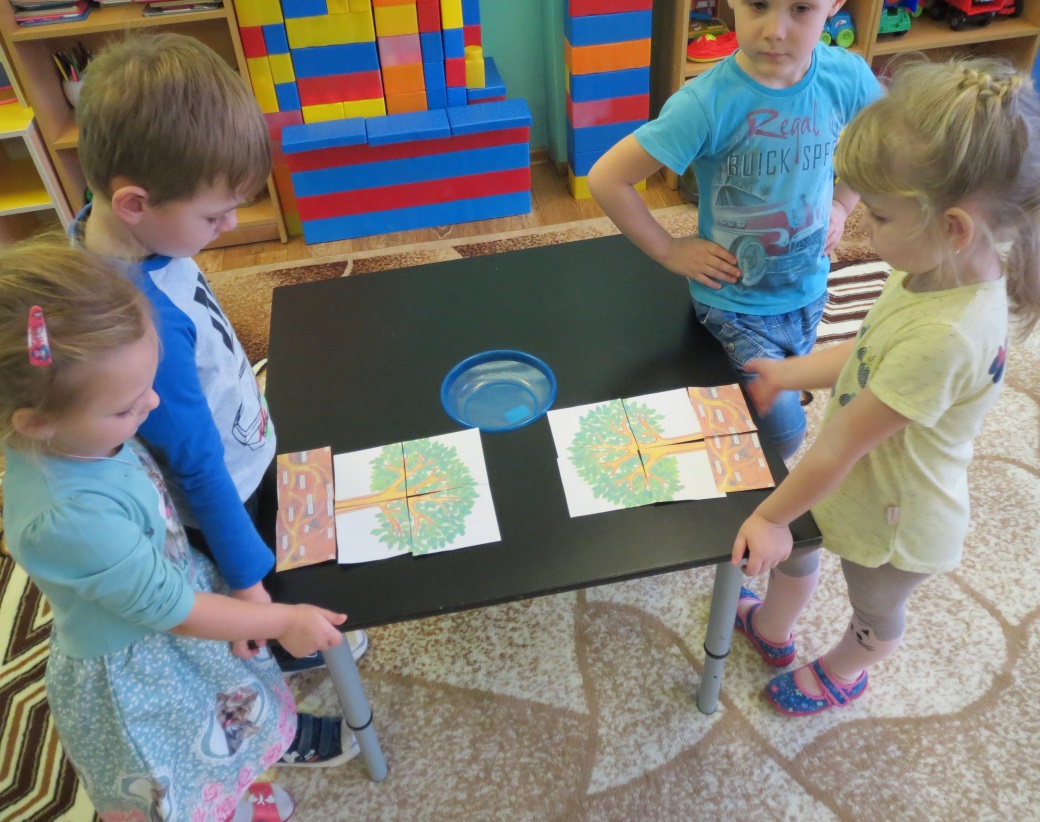 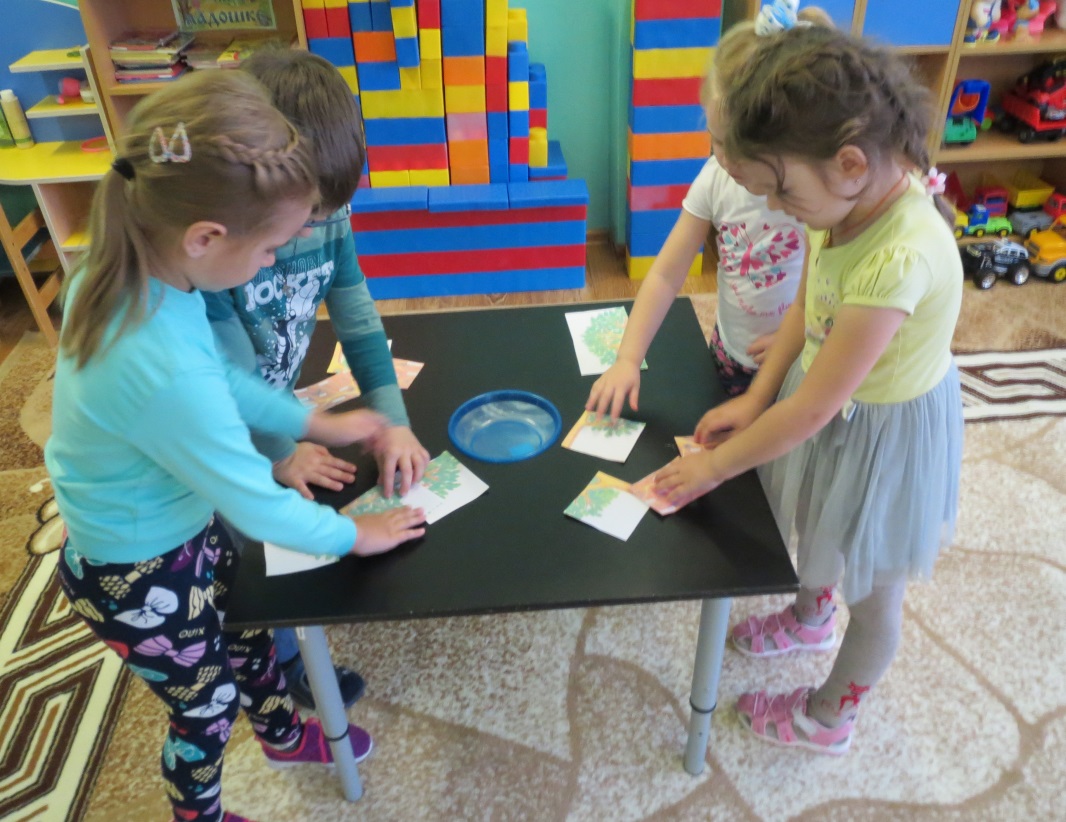 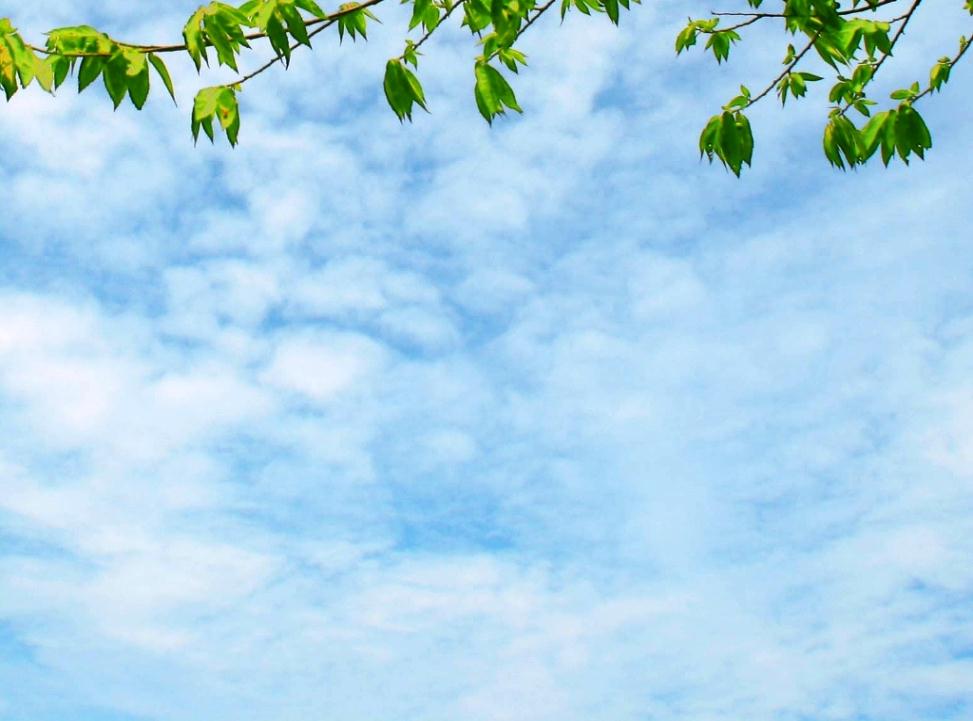 Утренняя гимнастика
Цели: развивать умение дифференцировать ощущения напряжения и расслабления, регулировать дыхание; 
выполнять упражнения в игровом образе дерева, выразительно изображая пантомимикой состояние, эмоционально его окрашивая; воспитывать дисциплинированность.
Основу утренней гимнастики составили стихотворные тексты из оздоровительного занятия М.Ю. Картушиной 
«Если бы я был деревом».
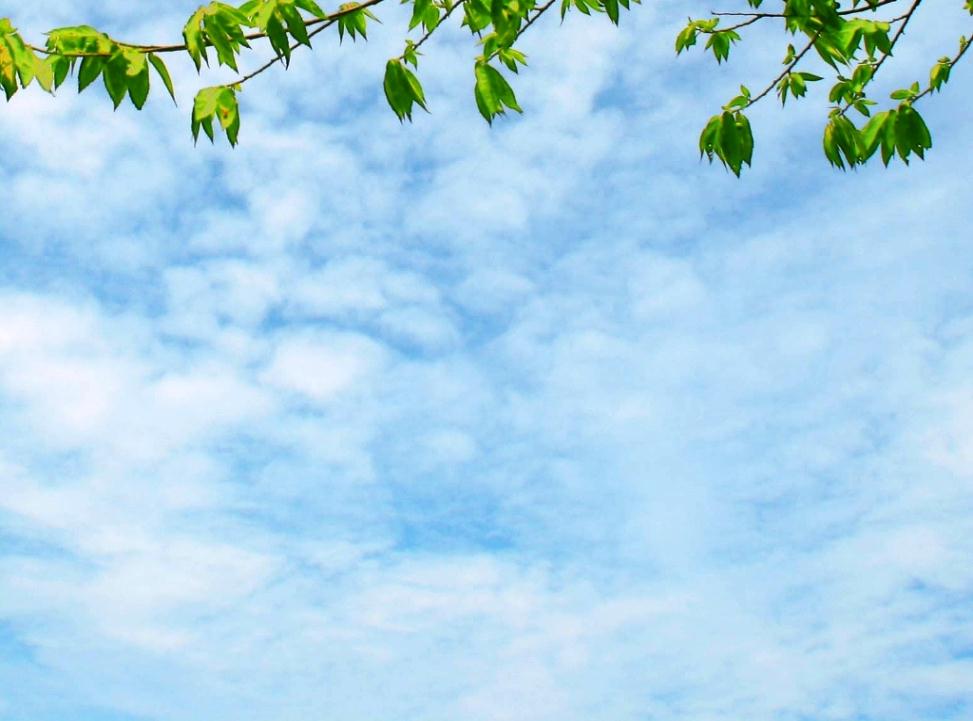 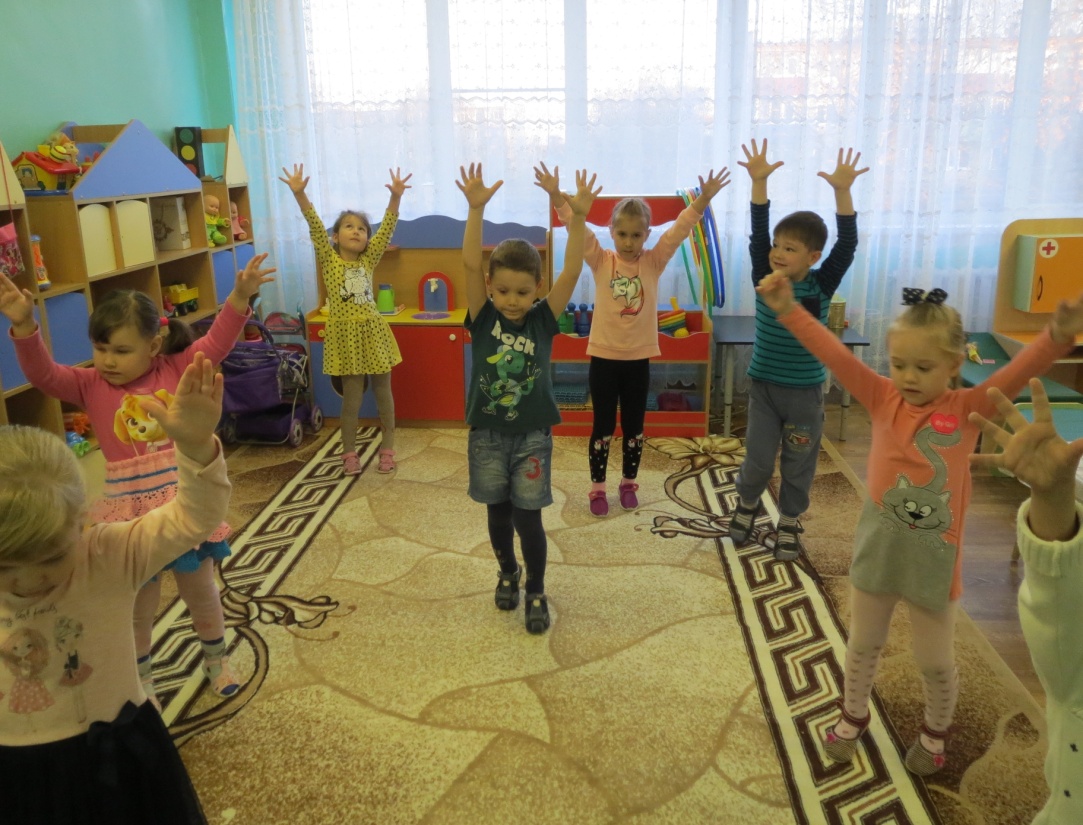 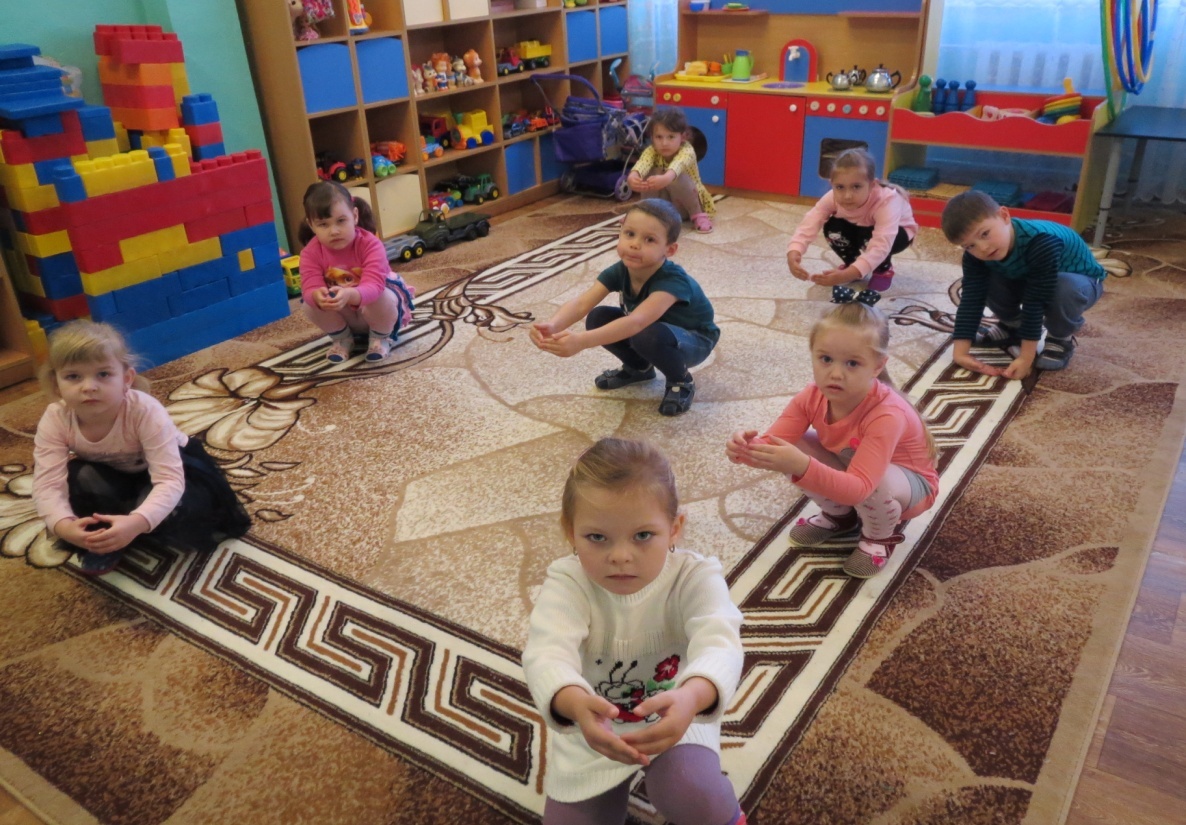 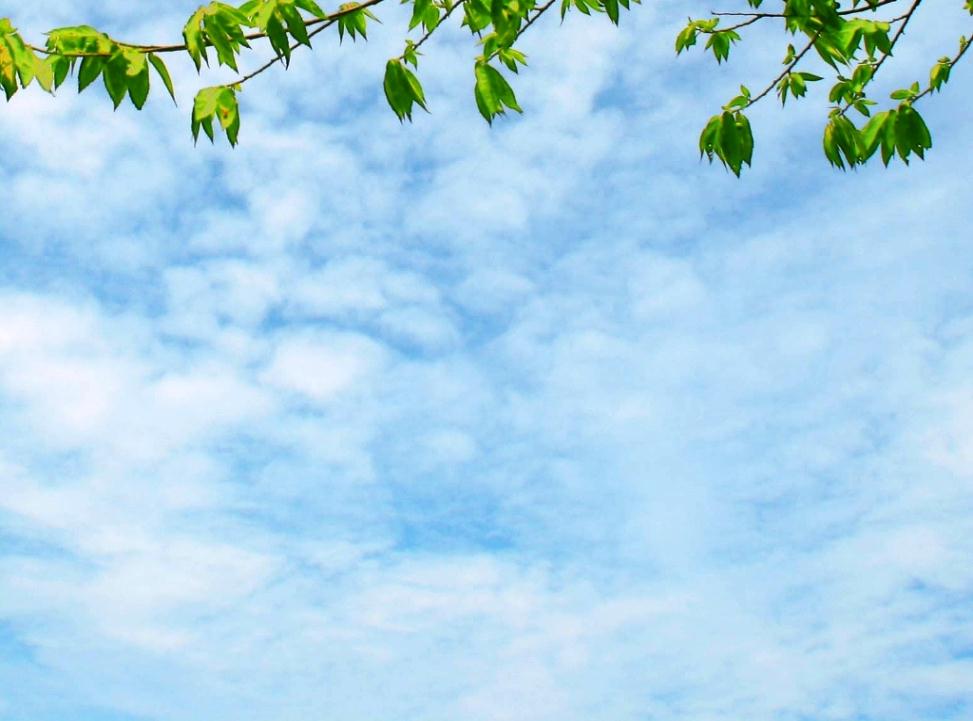 Непосредственно-образовательная деятельность.
Познавательное развитие: Ознакомление с окружающим миром.
Тема: «Деревья»
Цели: формировать у детей представление о таких деревьях как дуб, клен, рябина, береза, ель.
 Задачи:
Образовательные: формировать умение  различать деревья по внешним признакам; образовывать прилагательные от существительных; существительные с уменьшительно-ласкательными суффиксами; подбирать слова-антонимы; закрепить употребление предлогов; развивать словарь по данной теме.
Развивающие: развивать  слуховое внимание  и  память , артикуляционную, тонкую и общую моторику, координацию речи с движением.
Воспитательные: формировать навыки сотрудничества,  доброжелательности, самостоятельности, инициативности, ответственности; воспитывать любовь и бережное отношения к природе.
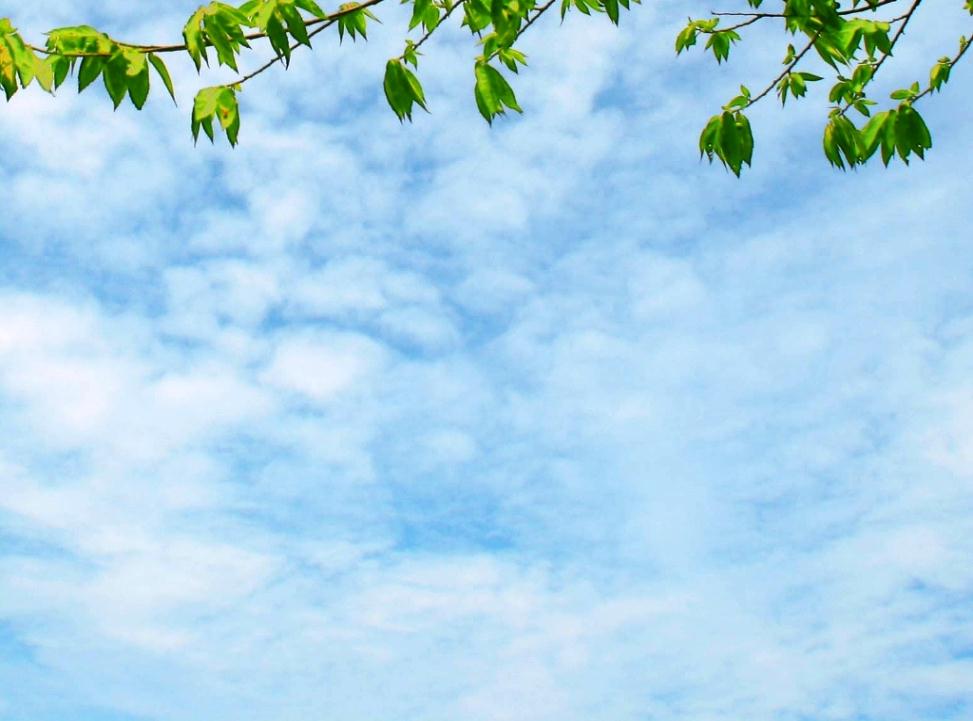 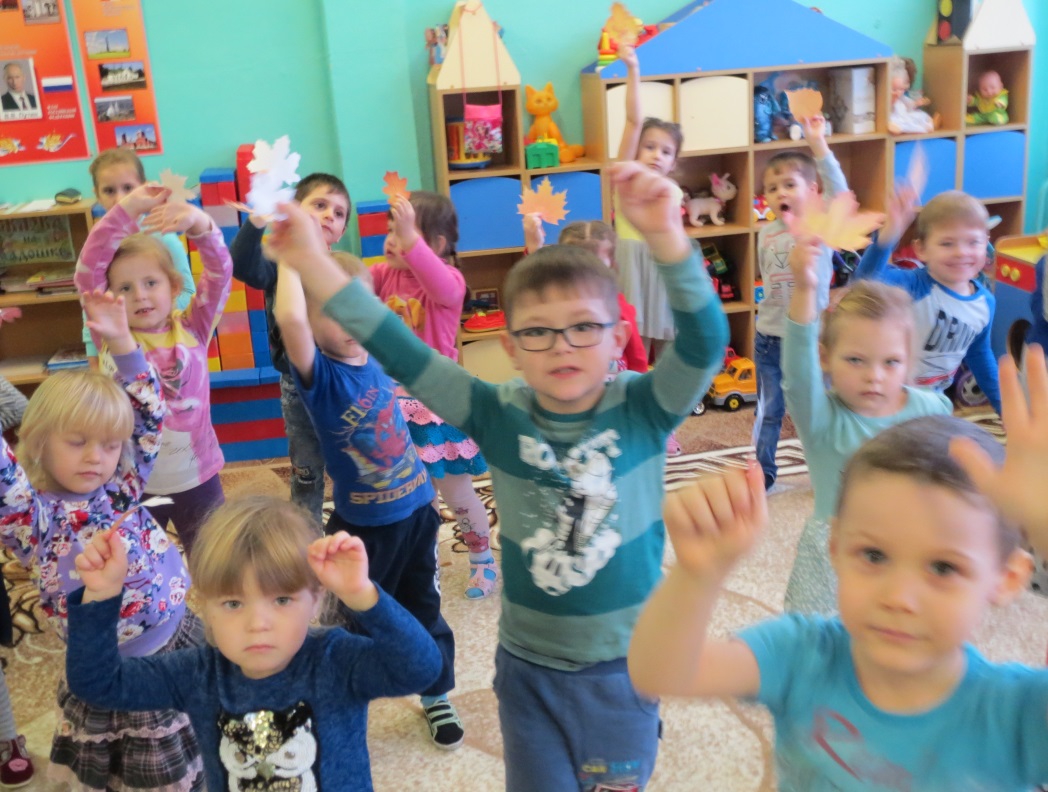 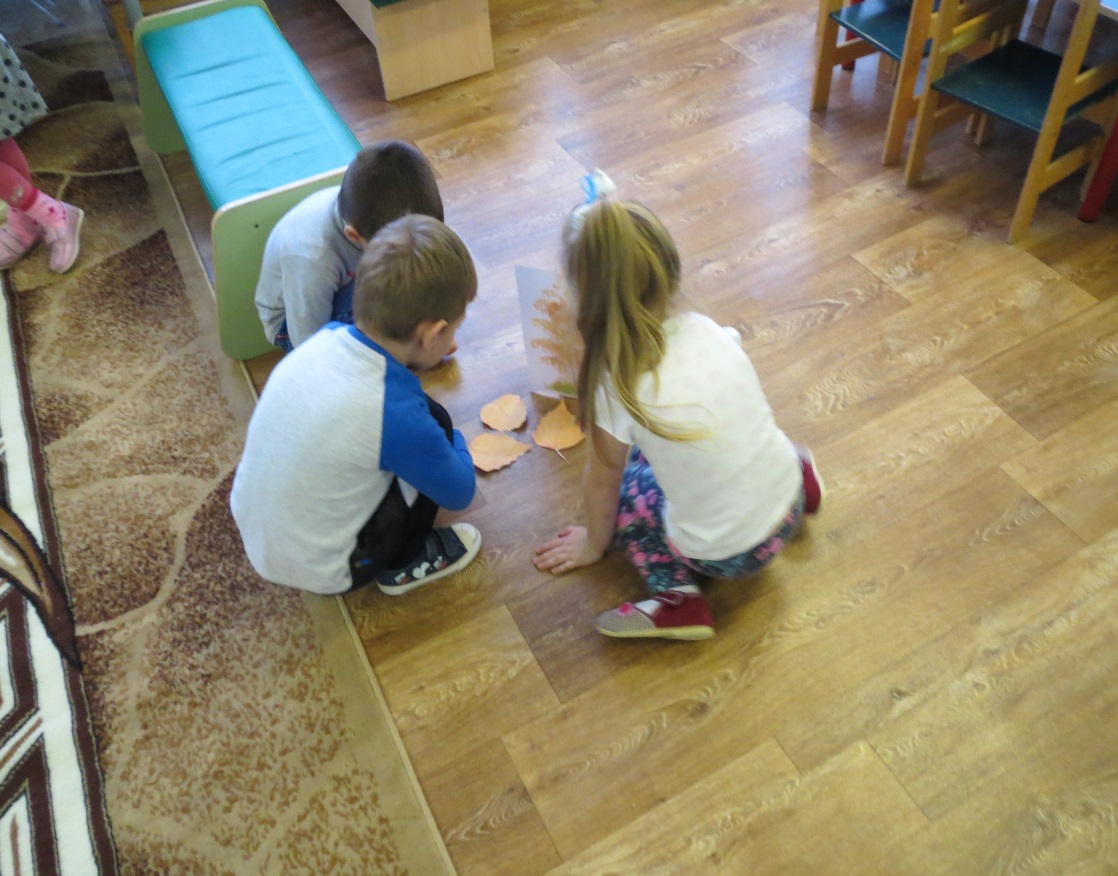 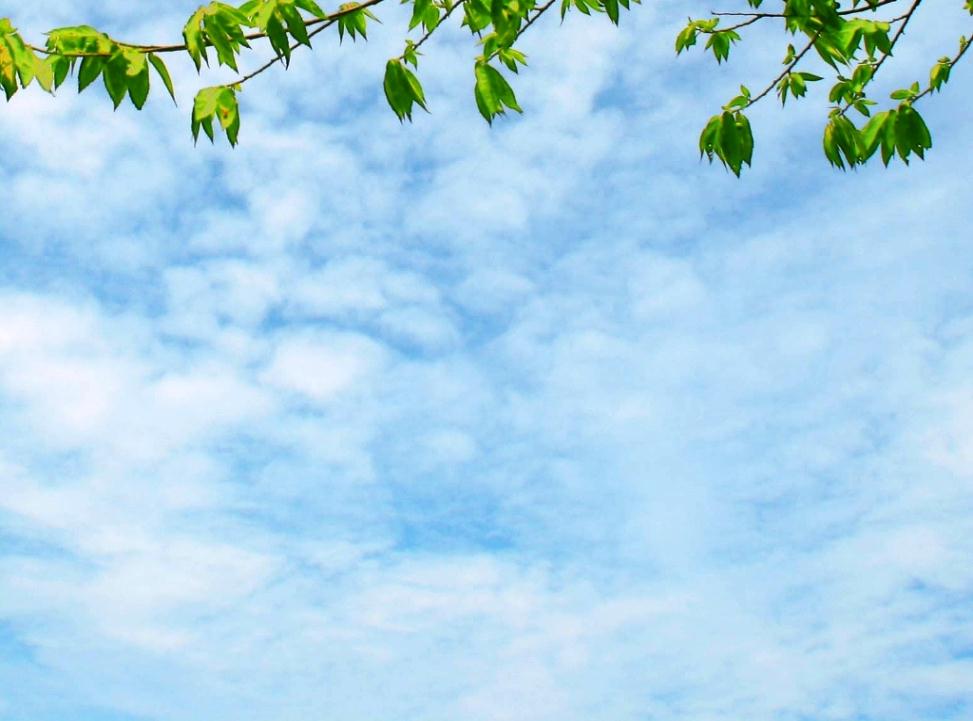 Прогулка
Рассматривание березы на участке детского сада.
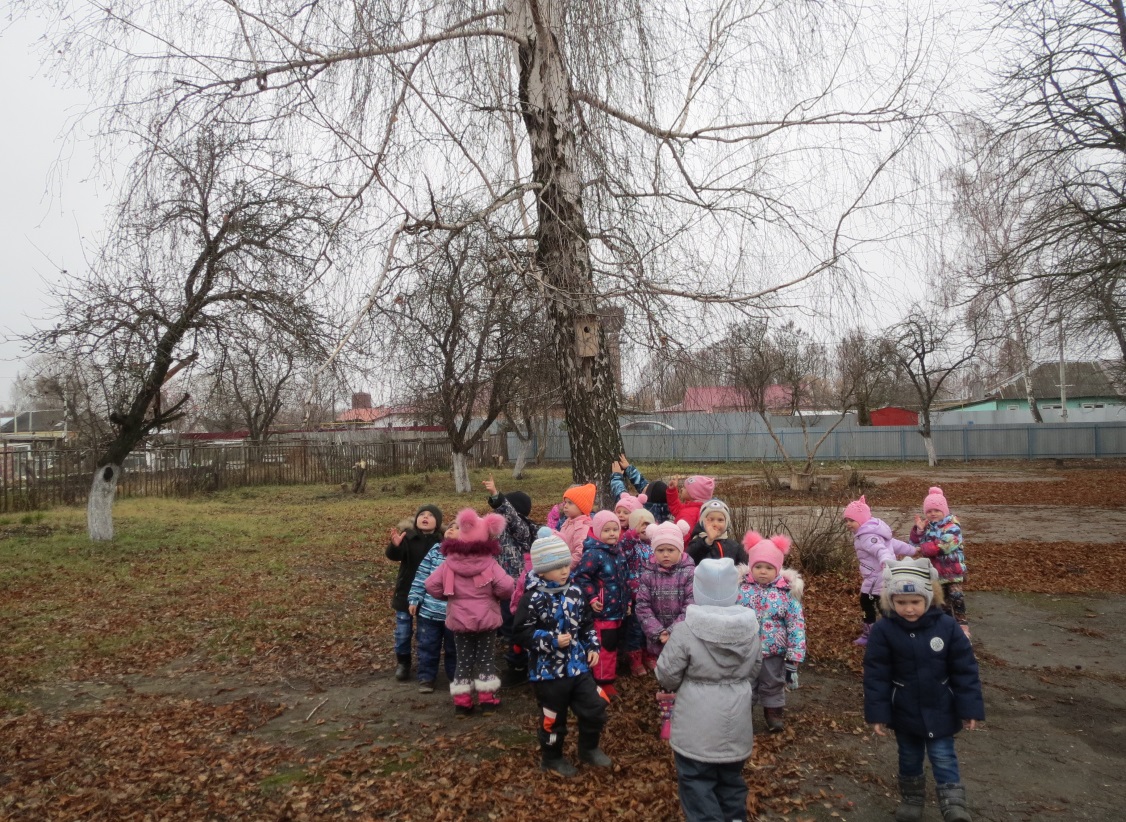 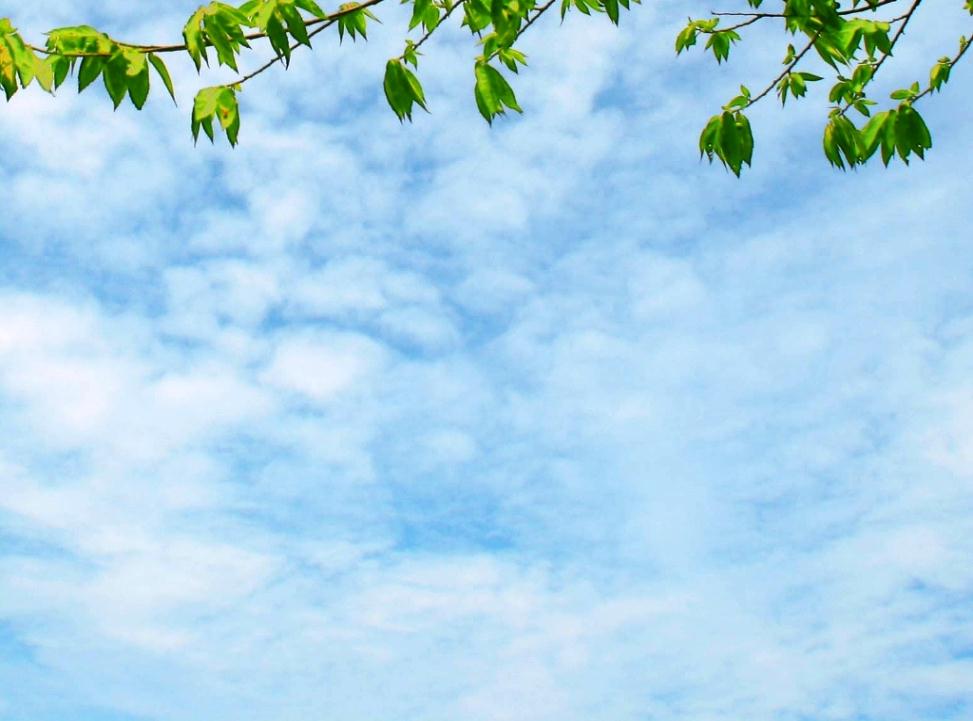 Вторая половина дня
Была организована познавательно-исследовательская деятельность на тему «Свойства дерева и металла»
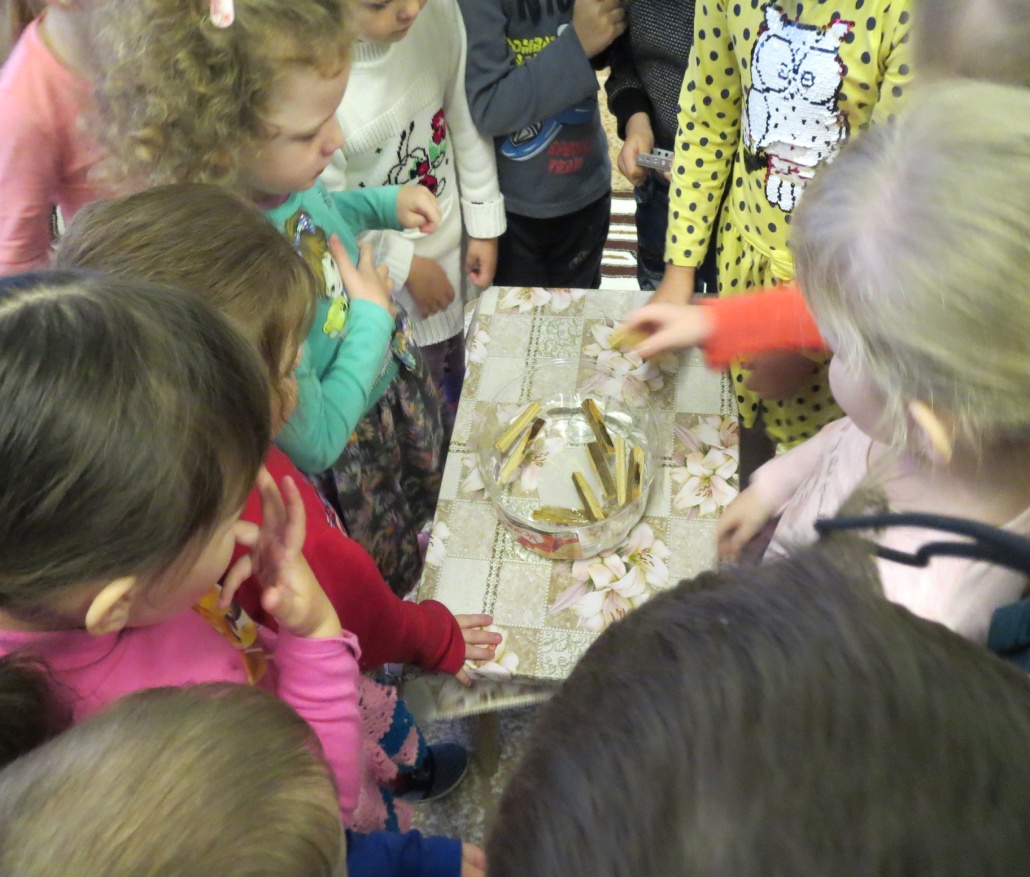 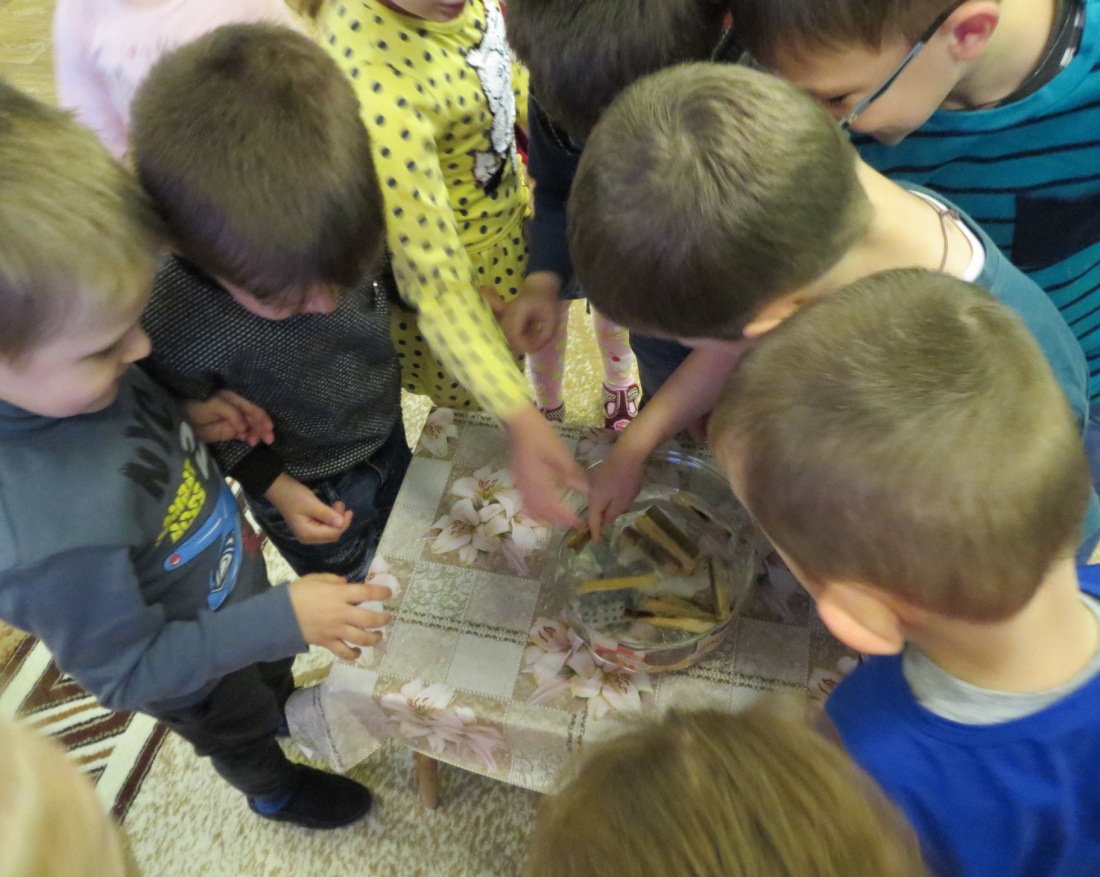 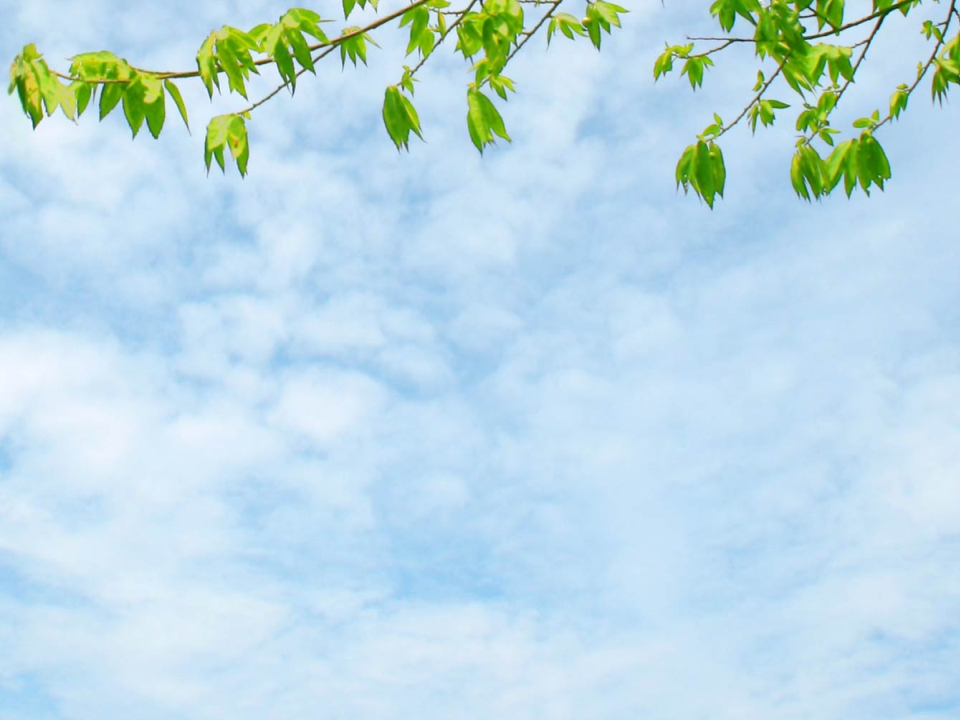 СПАСИБО ЗА ВНИМАНИЕ
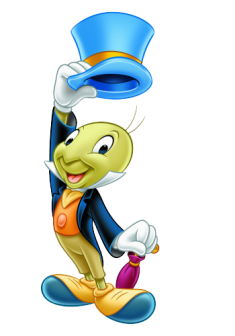